Paradigmas de Programación
Departamento de Informática
Universidad de Valladolid

Curso 2010-11



Grado en Ingeniería Informática
Grado en Ingeniería Informática de Sistemas
César Vaca Rodríguez, Dpto. de Informática, UVa
11 Feb. 2011
1
Definición
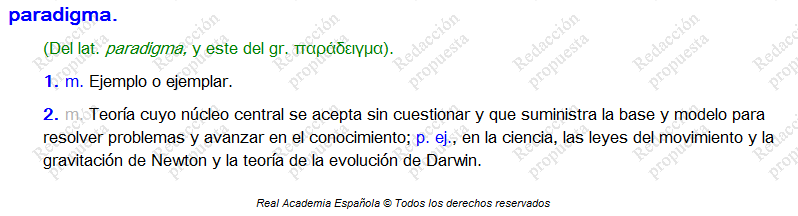 “Un paradigma de programación indica un método de realizar cómputos y la manera en que se deben estructurar y organizar las tareas que debe llevar a cabo un programa ”
Los paradigmas fundamentales están asociados a determinados modelos de cómputo.
Tambien se asocian a un determinado estilo de programación
Los lenguajes de programación suelen implementar, a menudo de forma parcial, varios paradigmas.
11 Feb. 2011
César Vaca Rodríguez, Dpto. de Informática, UVa
2
Tipos de paradigmas
Los paradigmas fundamentales están basados en diferentes modelos de cómputo y por lo tanto afectan a las construccio-nes más básicas de un programa.
La división principal reside en el enfoque imperativo (indicar el cómo se debe calcular) y el enfoque declarativo (indicar el qué se debe calcular).
El enfoque declarativo tiene varias ramas diferenciadas: el paradigma funcional, el paradigma lógico, la programación reactiva y los lenguajes descriptivos.
Otros paradigmas se centran en la estructura y organización de los programas, y son compatibles con los fundamentales:
Ejemplos: Programación estructurada, modular, orientada a objetos, orientada a eventos, programación genérica. 
Por último, existen paradigmas asociados a la concurrencia y a los sistemas de tipado.
11 Feb. 2011
César Vaca Rodríguez, Dpto. de Informática, UVa
3
El zoo de los paradigmas
Modular
Imperativo
Código
Procedimental
Módulos
Declarativo
Estructurado
Procedimientos
Funcional
Control de flujo
Acciones
 elementales
Orientado a Eventos
Relación
Lógico
Orientado a Objetos
Reactivo
Datos
Programación
Genérica
Programación
Concurrente
11 Feb. 2011
César Vaca Rodríguez, Dpto. de Informática, UVa
4
Paradigma Imperativo
Describe cómo debe realizarse el cálculo, no el porqué.
Un cómputo consiste en una serie de sentencias, ejecutadas según un control de flujo explícito, que modifican el estado del programa.
Las variables son celdas de memoria que contienen datos (o referencias), pueden ser modificadas, y representan el estado del programa.
La sentencia principal es la asignación.
Es el estándar ‘de facto’.
Asociados al paradigma imperativo se encuentran los paradigmas procedural, modular, y la programación estructurada.
El lenguaje representativo sería FORTRAN-77, junto con COBOL, BASIC, PASCAL, C, ADA.
También lo implementan Java, C++, C#, Eiffel, Python, ...
11 Feb. 2011
César Vaca Rodríguez, Dpto. de Informática, UVa
5
Paradigma Declarativo
Describe que se debe cálcular, sin explicitar el cómo.
No existe un orden de evaluación prefijado.
Las variables son nombres asociados a definiciones, y una vez instanciadas son inmutables.
No existe sentencia de asignación.
El control de flujo suele estar asociado a la composición funcional, la recursividad y/o técnicas de reescritura y unificación.
Existen distintos grados de pureza en las variantes del paradigma.
Las principales variantes son los paradigmas funcional, lógico, la programación reactiva y los lenguajes descriptivos.
11 Feb. 2011
César Vaca Rodríguez, Dpto. de Informática, UVa
6
Programación Funcional
Basado en los modelos de cómputo cálculo lambda (Lisp, Scheme) y lógica combinatoria (familia ML, Haskell)
Las funciones son elementos de primer orden
Evaluación por reducción funcional. Técnicas: recursividad, parámetros acumuladores, CPS, Mónadas.
Familia LISP (Common-Lisp, Scheme):
Basados en s-expresiones.
Tipado debil.
Meta-programación
Familia ML (Miranda, Haskell, Scala):
Sistema estricto de tipos (tipado algebraico)
Concordancia de patrones.
Transparencia referencial
Evaluación perezosa (estruct. de datos infinitas)
11 Feb. 2011
César Vaca Rodríguez, Dpto. de Informática, UVa
7
Programación Lógica
Basado en la lógica de predicados de primer orden
Los programas se componen de hechos, predicados y relaciones. 
Evaluación basada en resolución SLD: unificación + backtracking.
La ejecución consiste en la resolución de un problema de decisión, los resultados se obtienen mediante la instanciación de las variables libres.
Lenguaje representativo: PROLOG
11 Feb. 2011
César Vaca Rodríguez, Dpto. de Informática, UVa
8
Programación Reactiva (Dataflow)
Basado en la teoria de grafos.
Un programa consiste en la especificación del flujo de datos entre operaciones.
Las variables se encuentran ligadas a las operaciones que proporcionan sus valores. Un cambio de valor de una variable se propaga a todas las operaciones en que participa.
Las hojas de cálculo se basan en este modelo.
Lenguajes representativos: Simulink, Oz, Clojure.
A := 10
B := A + 1
print B 
A := 3
print B
11 

4
11 Feb. 2011
César Vaca Rodríguez, Dpto. de Informática, UVa
9
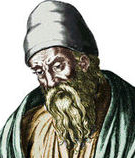 Ejemplo: Algoritmo de Euclides
Cálculo del máximo común divisor
Primer algoritmo no trivial. Euclides, año 300 A.C.


donde a | d significa que a es divisible exactamente por d:


si a y b son divisibles por d, y a > b, entonces:


y por lo tanto (restar sucesivamente b es equivalente a hallar el resto de dividir a por b):
11 Feb. 2011
César Vaca Rodríguez, Dpto. de Informática, UVa
10
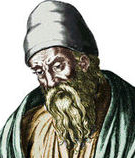 Diagrama de flujo
#1
#2
#1
#2
resto
mcd
A  Entrada #1
B  Entrada #2
A  Entrada #1
B  Entrada #2
A  B
B  C
A > B
C  resto(A,B)
NO
C = 0
SI
NO
A  A - B
SI
Salida #1  A
Salida #1  B
#1
#1
11 Feb. 2011
César Vaca Rodríguez, Dpto. de Informática, UVa
11
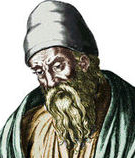 FORTRAN-77
Imperativo, procedural, no estructurado
FUNCTION MCD(NA, NB)
    IA = NA
    IB = NB
 1  IF (IB.NE.0) THEN
      ITMP = IA
      IA = IB
      IB = MOD(ITMP, IB)
      GOTO 1
    END IF
    MCD = IA
    RETURN
  END
Paso por referencia
Tipado implícito
Saltos
11 Feb. 2011
César Vaca Rodríguez, Dpto. de Informática, UVa
12
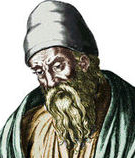 PASCAL
Imperativo, procedural, estructurado
function MCD(a,b: integer): integer;
var c: integer;
begin 
  while b <> 0 do
  begin
    c := a;
    a := b;
    b := c mod b
  end;
  MCD := b
end;
Paso por valor
Tipado explícito
11 Feb. 2011
César Vaca Rodríguez, Dpto. de Informática, UVa
13
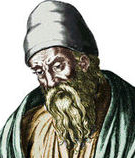 SCHEME, HASKELL, PROLOG
Lenguajes funcionales y lógicos (recursividad)
Scheme




Haskell




Prolog
(define (mcd a b)
  (if (= b 0) a
      (mcd b (modulo a b))))
s-expresiones
tipado estricto
mcd :: Int -> Int -> Int
mcd a 0 = a
mcd a b = mcd b (rem a b)
concordancia
de patrones
predicados, unificación
mcd(A,0,D) :- A = D.
mcd(A,B,D) :- B > 0, C is A mod B, mcd(B,C,D).
11 Feb. 2011
César Vaca Rodríguez, Dpto. de Informática, UVa
14
Modelos de Cómputo
Mundo
Externo
Sensores
Máquina
de
Cómputo
Actuadores
Mundo
Externo
Datos
Resultados
Secuencias
de bits
Números
 Texto
 Símbolos
 Imágenes
 Sonido
 Medidas
 ...
Contexto
11 Feb. 2011
César Vaca Rodríguez, Dpto. de Informática, UVa
15
Modelos de cómputo
El concepto de cómputo puede modelizarse por el concepto matemático de función:
“Aplicación de un dominio de valores a un rango de resultados donde cada valor puede estar asociado como máximo a un resultado”
Usamos el modelo “caja de conexiones” para las funciones
Ejemplo: función que devuelve el día de la semana.
1/1/1930
2/1/1930
31/2/1930
...
14/2/2010
15/2/2010
...
31/12/2099
Lunes
Martes
Miércoles
Jueves
Viernes
Sábado
Domingo
11 Feb. 2011
César Vaca Rodríguez, Dpto. de Informática, UVa
16
Máquinas y modelos de cómputo
Jerarquía de niveles según capacidad expresiva y poder de cómputo :
Circuitos combinacionales
Máquinas de estado finito / Autómatas secuenciales
Máquinas de Turing / Máquinas de registros (RAM)
Modelos formales
Funciones parciales recursivas
Cálculo lambda / Lógica combinatoria
Lógica de predicados + unificación
Sistemas de reescritura
Arquitecturas
Modelo Von-Neumman
Modelo Harvard
Paralelismo
11 Feb. 2011
César Vaca Rodríguez, Dpto. de Informática, UVa
17
Circuitos combinacionales
Basados en la lógica booleana
Las entradas y los resultados no se pueden secuenciar
Conjunto minimalista de elementos: reles, puertas NAND, etc.
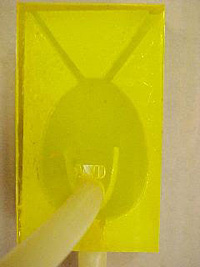 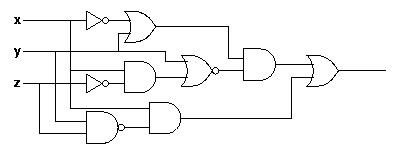 AND
XOR
11 Feb. 2011
César Vaca Rodríguez, Dpto. de Informática, UVa
18
Máquina de Antikythera
La máquina calculadora (no trivial) más antigua: Año 150 A.C.












Video: http://www.youtube.com/watch?v=MqhuAnySPZ0
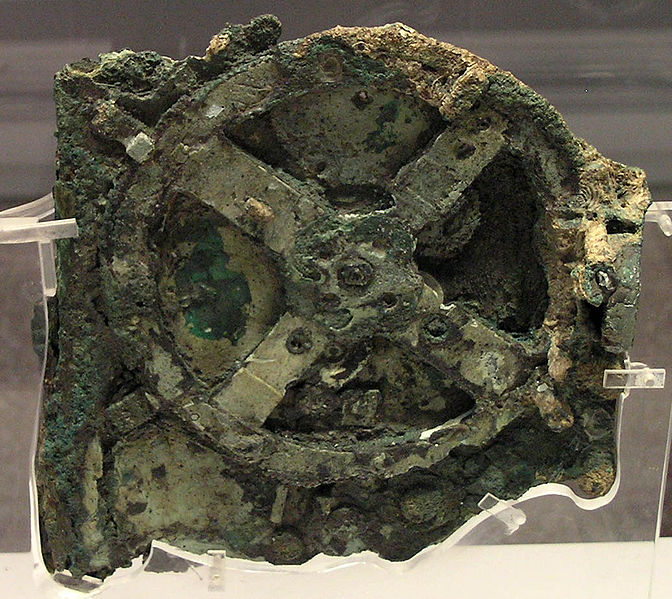 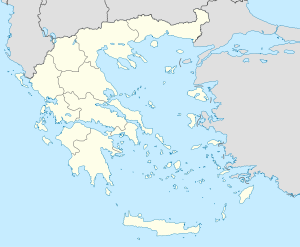 11 Feb. 2011
César Vaca Rodríguez, Dpto. de Informática, UVa
19
Máquinas secuenciales(maq. estado finito / autómatas)
Circuito combinacional + memoria (estado) + reloj
Se pueden secuenciar los datos de entrada y salida
Los datos de entrada pueden controlar el flujo de ejecución
Memoria
(estados)
Reloj
Controlador
(circuito combinacional
 o similar)
Entrada
Salida
11 Feb. 2011
César Vaca Rodríguez, Dpto. de Informática, UVa
20
Sumador secuencial
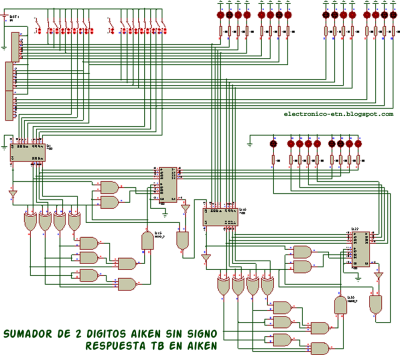 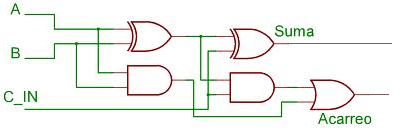 Memoria
11 Feb. 2011
César Vaca Rodríguez, Dpto. de Informática, UVa
21
Reloj del Castillo
El autómata programable más antiguo: Al-Jazari, año 1206 D.C.













Video: http://www.youtube.com/watch?v=0pGXL5OKGqs
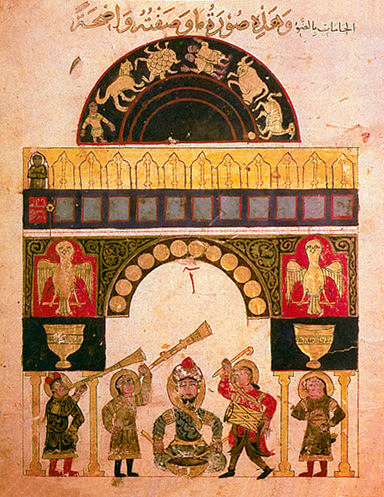 11 Feb. 2011
César Vaca Rodríguez, Dpto. de Informática, UVa
22
Máquina Analítica
La primera máquina computadora universal (si se hubiera construido)
Charles Baggage, 1837
Primer programa de la historia: Ada Lovelace










Video: http://www.youtube.com/watch?v=88GYbyMaaN8&NR=1
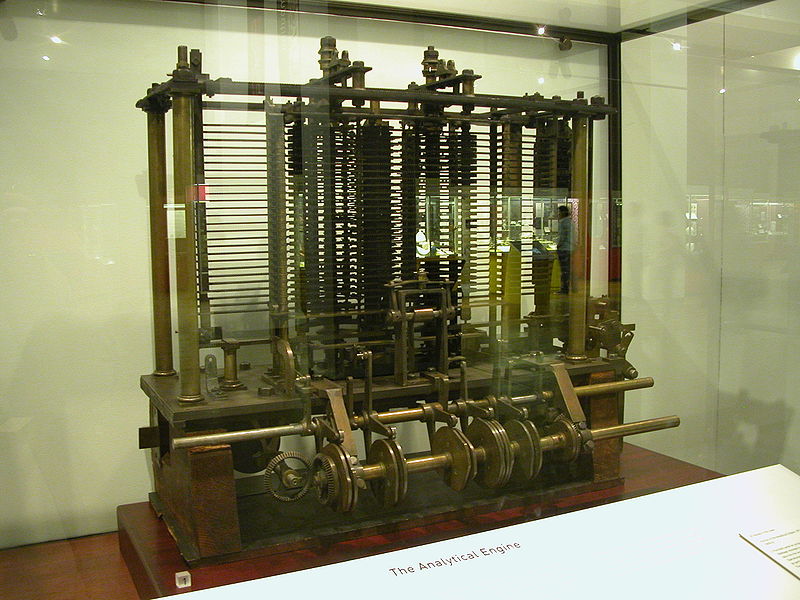 11 Feb. 2011
César Vaca Rodríguez, Dpto. de Informática, UVa
23
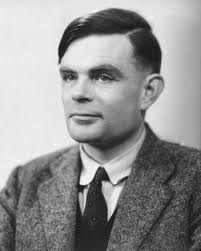 Máquinas de Turing
Alan Turing, 1936 – Modelo abstracto de cómputo











Existen muchas MT distintas, definidas por su lista de transiciones, cada una resuelve un problema particular.
Video máquina real: http://aturingmachine.com/
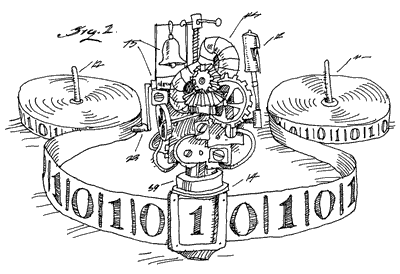 Cinta infinita
entrada / salida
marcada con 0 y 1
Lista de transiciones
Registro de estado
Controlador
Motor izda/dcha
Cabeza
lectora / escritora
11 Feb. 2011
César Vaca Rodríguez, Dpto. de Informática, UVa
24
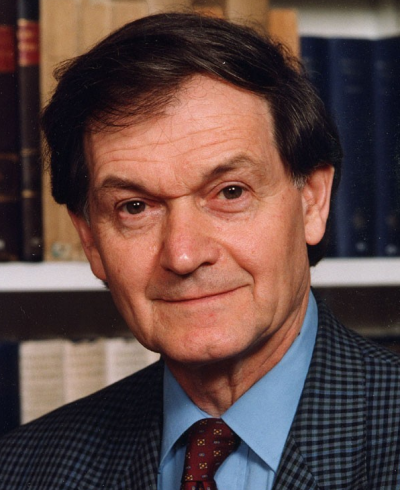 Máquinas de Turing(versión de Penrose)
Cinta de entrada:
Alfabeto de sólo dos símbolos: 0 (blanco) y 1 (punto)
Al comienzo la entrada se situa a la derecha de la cabeza
Al finalizar la salida se encuentra a la izquierda de la cabeza
Controlador:
Cada máquina tiene n estados posibles (numerados 0..n-1)
La máquina comienza siempre en el estado 0
Dispone de un único registro que almacena el estado actual
La lista de transiciones tiene n filas, una por cada estado, y dos columnas, una por cada valor posible de la celda actual (0 ó 1)
Cada transición indica lo siguiente:
Nuevo estado al que pasa la máquina
Símbolo (0 ó 1) que se escribe en la celda actual
Movimiento de la cabeza: I (izquierda), D (derecha), S (derecha y parada)
11 Feb. 2011
César Vaca Rodríguez, Dpto. de Informática, UVa
25
Máquinas de Turing
Codificación unaria:
La máquina recibe una lista de enteros positivos no nulos
Cada número se separa del siguiente por el símbolo 0 (blanco)
El valor del entero es el número de 1 consecutivos
Ejemplo: Entradas (2,5,1):
..011011111010..
Codificación general:
Es un proceso de dos etapas de traducción
La máquina recibe una secuencia de números enteros positivos y símbolos cualesquiera (un número finito de posibles símbolos). 
Los números se codifican en binario (números 0 y 1)
El resto de símbolos se indexan por números del 2 en adelante.
Esta secuencia de números se convierte a binario expandido:
0  0, 1  01, 2  011, 3  0111, 4  01111, ...
11 Feb. 2011
César Vaca Rodríguez, Dpto. de Informática, UVa
26
Máquinas de Turing
Ejemplo: La entrada es la cadena -44.13,a
Si la tabla de conversión es: -  2, .  3, ,  4, a  5
Primera etapa de conversión: (enteros a binario)

21011003110145

Segunda etapa de conversión (binario expandido)

01101001010001110101001011110111110
|  | || | |||   | | || |    |     |
2
1
0
1
1
0
0
3
1
1
0
1
4
5
11 Feb. 2011
César Vaca Rodríguez, Dpto. de Informática, UVa
27
Máquinas de Turing – INC, DUP
Incremento en uno (unaria)




Multiplicar por 2 (unaria)
3
0
0
0
1
1
1
0
1
1
1
1
0
1
1
0
0
0
1
1
2
0
4
1
5
0
1
0
0
1
11 Feb. 2011
César Vaca Rodríguez, Dpto. de Informática, UVa
28
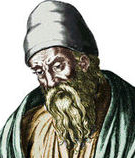 Máquina de Turing - MCD
Cálculo del máximo común divisor (unaria)
10
0
0
0
1
1
0
0
0
1
1
0
1
1
2
0
3
4
1
0
1
0
1
0
6
1
1
5
0
1
9
0
8
7
0
1
11 Feb. 2011
César Vaca Rodríguez, Dpto. de Informática, UVa
29
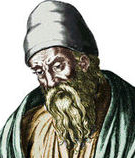 Máquina de Turing – INC
Incremento (general)








El algoritmo se basa en que para incrementar un número en binario basta con localizar el último 0 y cambiarlo por 1 y todos los siguientes 1 por 0:

10100111 + 1 = 10101000
0
0
1
1
0
1
2
3
0
4
1
0
0
1
1
0
1
1
1
0
7
6
0
5
0
1
0
11 Feb. 2011
César Vaca Rodríguez, Dpto. de Informática, UVa
30
Máquina de Turing Universal
Cada máquina de Turing realiza un determinado cómputo (resuelve un determinado problema)
Cada máquina de Turing esta completamente determinada por su tabla de transiciones.
Es posible codificar en binario la tabla de transiciones de una máquina de Turing:
Pasamos los estados a binario, elegimos la codificación para movimientos D  2, I  3, S  4
Para ahorrar espacio quitamos la primera transición y convertimos las transiciones (0,0,x)  x, (0,1,x)  1x
Pasamos la secuencia a binario expandido y eliminamos el 110 final.
¡Cada máquina de Turing está representada por un número entero positivo!
11 Feb. 2011
César Vaca Rodríguez, Dpto. de Informática, UVa
31
Máquina de Turing Universal
Ejemplo: Máquina INC unaria:
Tabla de transiciones, en secuencia:
00D11D01S11D
Quitando primera transición y convirtiendo 01S en 1S:
11214112
Conviertiendo a binario expandido:
0101011010111101010110
Quitando los tres dígitos finales y traduciendo a decimal:
La máquina de Turing INC unaria es la 177.642-ava máquina de Turing
11 Feb. 2011
César Vaca Rodríguez, Dpto. de Informática, UVa
32
Máquina de Turing Universal
Máquina de Turing Universal: Recibe como parámetro el número de otra máquina de Turing y una lista de parámetros.
Devuelve como resultado el cálculo que hubiera realizado la otra máquina si se hubiera ejecutado con esos parámetros.
Sea TU la máquina universal, y Tn la máquina con número n:
TU(n,p1..pm) = Tn(p1..pm) 
La máquina universal es capaz de simular cualquier otra máquina de Turing.
La máquina universal tiene su propio número:
11 Feb. 2011
César Vaca Rodríguez, Dpto. de Informática, UVa
33
Máquina de Turing Universal
7244855335339317577198395039615711237952360672556559631108144796606505059404241090310483613632359365644443458382226883278767626556144692814117715017842551707554085657689753346356942478488597046934725739988582283827795294683460521061169835945938791885546326440925525505820555989451890716537414896033096753020431553625034984529832320651583047664142130708819329717234151056980262734686429921838172157333482823073453713421475059740345184372359593090640024321077342178851492760797597634415123079586396354492269159479654614711345700145048167337562172573464522731054482980784965126988788964569760906634204477989021914437932830019493570963921703904833270882596201301773727202718625919914428275437422351355675134084222299889374410534305471044368695876405178128019437530813870639942772823156425289237514565443899052780793241144826142357286193118332610656122755531810207511085337633806031082361675045635852164214869542347187426437544428790062485827091240422076538754264454133451748566291574299909502623009733738137724162172747723610206786854002893566085696822620141982486216989026091309402985706001743006700868967590344734174127874255812015493663938996905817738591654055356704092821332221631410978710814599786695997045096818419062994436560151454904880922084480034822492077304030431884298993931352668823496621019471619107014619685231928474820344958977095535611070275817487333272966789987984732840981907648512726310017401667873634776058572450369644348979920344899974556624029374876688397514044516657077500605138839916688140725455446652220507242623923792115253181625125363050931728631422004064571305275802307665183351995689139748137504926429605010013651980186945639498
11 Feb. 2011
César Vaca Rodríguez, Dpto. de Informática, UVa
34
Computabilidad
Algoritmo: Procedimiento sistemático que permite resolver un problema en un número finito de pasos, cada uno de ellos especificado de manera efectiva y sin ambigüedad.
Función computable: Aquella que puede ser calculada mediante un dispositivo mecánico dado un tiempo y espacio de almacenamiento ilimitado (pero finito)
No importa la eficiencia, sino la posibilidad de ser calculada.
¿Existen funciones no computables?
Entscheidungsproblem: Décima pregunta de Hilbert (Bolonia, 1928): ¿Existe un procedimiento mecánico (algorítmico) general para resolver toda cuestión matemática bien definida?
11 Feb. 2011
César Vaca Rodríguez, Dpto. de Informática, UVa
35
Computabilidad
Algoritmo: Procedimiento sistemático que permite resolver un problema en un número finito de pasos, cada uno de ellos especificado de manera efectiva y sin ambigüedad.
Función computable: Aquella que puede ser calculada mediante un dispositivo mecánico dado un tiempo y espacio de almacenamiento ilimitado.
No importa la eficiencia, sino la posibilidad de ser calculada.
Entscheidungsproblem: Décima pregunta de Hilbert (Bolonia, 1928): ¿Existe un procedimiento mecánico (algorítmico) general para resolver toda cuestión matemática bien definida?
NO
(Gödel, 1931)
(Turing, 1937)
11 Feb. 2011
César Vaca Rodríguez, Dpto. de Informática, UVa
36
Tesis Church-Turing
Existen problemas bien definidos para los cuales no es posible encontrar un procedimiento mecánico que devuelva una solución en un tiempo finito.
El problema de la detención
El problema del castor afanoso
Tesis Church-Turing: Toda función computable es calculable mediante una máquina de Turing.
Indemostrable, pero considerada cierta por la mayoría.
Equivalencia entre distintos sistemas formales:
Máquina de Turing ↔ Cálculo lambda
Calculo lambda ↔ Funciones recursivas
etc.
11 Feb. 2011
César Vaca Rodríguez, Dpto. de Informática, UVa
37
¿Super-Turing?
Posibilidades de superar al modelo de Turing:
Múltiples cintas
Cintas en 2D, 3D, nD
Controlador trabajando en paralelo con varias cintas
Acceso directo a posición en cinta (modelo RAM)
...
Todas tienen un poder equivalente al de una máquina normal (pueden ser simuladas). 
Las alternativas mejoran la eficiencia, pero no amplian el conjunto de lo que es computable.
11 Feb. 2011
César Vaca Rodríguez, Dpto. de Informática, UVa
38
Máquinas de Registros (RAM)
Derivadas del modelo de Turing, pero en vez de cinta secuencial con una memoria de acceso directo.
El controlador dispone de un número finito de registros internos, que definen su estado.
Un programa consiste en una serie de instrucciones, leidas de memoria, entre las cuales existen los tipos:
Copia de datos entre dirección de memoria y registros.
Operaciones aritméticas en registros
Salto condicional según valor de registro
Indirección (contenido de registros son direcciones de memoria)
Es el modelo en que se basan la gran mayoria de computadoras.
11 Feb. 2011
César Vaca Rodríguez, Dpto. de Informática, UVa
39
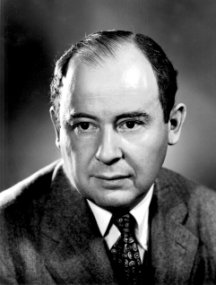 Arquitectura Von-Neumman
El programa y los datos se almacenan juntos en memoria.
Existe un registro que indica la posición de memoria donde se encuentra la instrucción actual.
Arquitectura Harvard: código y datos se almacenan en memorias separadas.
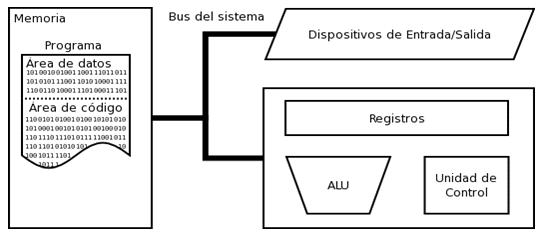 11 Feb. 2011
César Vaca Rodríguez, Dpto. de Informática, UVa
40
RAM minimalista
Es posible tener una RAM con un sólo tipo de instrucción: subleq a,b,c
Esta instrucción resta el contenido de las posiciones de memoria a y b, almacena el resultado en b, y si es negativo salta a la instrucción situada en c.
Se necesita que una posición de memoria (Z) almacene 0
Cualquier otra instrucción puede sintetizarse a partir de subleq:
MOV a,b ≡     subleq b,b,c
          c : subleq a,Z,d
          d : subleq Z,b,e
          e : subleq Z,Z,f
          f : ...
SALTO c ≡ subleq Z,Z,c
SUMA a,b ≡    subleq a,Z,c
          c : subleq Z,b,d
          d : subleq Z,Z,e
          e : ...
11 Feb. 2011
César Vaca Rodríguez, Dpto. de Informática, UVa
41
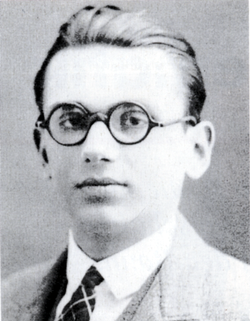 Funciones Primitivas Recursivas
Kurt Gödel, 1931
Modelo de cómputo formal, basado en la reducción al mínimo de los posibles elementos que se pueden usar para definir una función:
Se restringen las funciones a aquellas cuyos argumentos  y único resultado son números naturales.
Se puede utilizar el valor constante 0 (función cero)
Se puede usar +1 (función sucesor)
Se puede acceder a un argumento (funciones proyectoras)
Composición:
El resultado de una función puede servir de argumento de otra

Recursión primitiva:
11 Feb. 2011
César Vaca Rodríguez, Dpto. de Informática, UVa
42
Funciones Primitivas Recursivas
Suma:


Predecesor, Resta (resta(a,b) = b-a si b > a, 0 si b ≤ a)



Condicional, Máximo Común Divisor:
11 Feb. 2011
César Vaca Rodríguez, Dpto. de Informática, UVa
43
Funciones Primitivas Recursivas
Son finitas: Su evaluación requiere un número finito de pasos.
Son equivalentes a un lenguaje de programación donde los bucles tengan un número máximo de iteraciones.
Por ejemplo, Pascal sólo con bucles for (se permite sentencia break para salida anticipada) y sin llamadas recursivas.
No pueden calcular todas las funciones computables.
Para ello necesitan el operador μ  Funciones Recursivas Generales


Equivalentes a lenguajes con bucles tipo while.
11 Feb. 2011
César Vaca Rodríguez, Dpto. de Informática, UVa
44
Función de Ackermann
Ejemplo de función computable no primitiva recursiva:
11 Feb. 2011
César Vaca Rodríguez, Dpto. de Informática, UVa
45
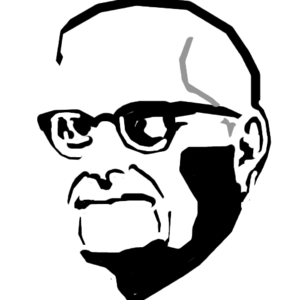 Cálculo lambda
Alonzo Church, 1936
El “lenguaje de programación” más sencillo (salvo quizás la lógica combinatoria)
Simplificación extrema del cálculo:
No importa el nombre de las funciones ni de los argumentos: f(x,y) = x2 + y2 y g(a,b) = a2 + b2 son la misma función.


Toda función de más de un argumento se puede considerar como una función de un solo argumento que devuelve no un valor sino una función: Currificación


No se necesitan números: Todo puede ser representado únicamente mediante funciones.
11 Feb. 2011
César Vaca Rodríguez, Dpto. de Informática, UVa
46
Cálculo lambda - Notación
Una expresión lambda puede ser:
Una variable (a, b, c ...)
Una abstracción:              (donde x es una variable y t es una expresión lambda)
Una aplicación:             (donde f  y g son expresiones lambda)
Convenciones:
Las variables representan funciones.
Se pueden usar paréntesis para indicar el orden de evaluación.
Las aplicaciones son asociativas hacia la izquierda:
Las abstracciones se extienden todo lo posible hacia la derecha
Dentro del término de una abstracción, la variable de la abstracción se denomina ligada (el resto son variables libres).
Las abstracciones se pueden contraer:
11 Feb. 2011
César Vaca Rodríguez, Dpto. de Informática, UVa
47
Cálculo lambda - Reducciones
Las operaciones que permiten manipular expresiones lambda son:
La α-reducción (renombrado): Es posible cambiar el nombre de las variables ligadas.

La β-reducción: Al aplicar una abstracción a otra expresión, podemos sustituir la expresión por el término de la abstracción donde se han sustituido todas las apariciones de la variable ligada por la expresión aplicada:

La η-reducción: Si el término de una abstracción es una aplicación donde en la primera expresión no aparece la variable ligada y la segunda expresión es la variable, se puede sustituir la abstracción por la expresión:
11 Feb. 2011
César Vaca Rodríguez, Dpto. de Informática, UVa
48
Cálculo lambda - Representación
Representación de los números naturales, incremento, suma, producto, predecesor, resta:
0 º l f x . x
1 º l f x . f x
2 º l f x . f (f x)
3 º l f x . f (f (f x))
4 º l f x . f (f (f (f x)))
Succ º l n f x . f (n f x)
Sum º l m n . m Succ n
Mul º l m n . m (Sum n) 0
Pred º l n f x . n (l g h . h (g f)) (l n . x) (l n . n)
Sub º l n m . n Pred m
11 Feb. 2011
César Vaca Rodríguez, Dpto. de Informática, UVa
49
Cálculo lambda - Representación
Representación de los valores lógicos, condicional, test si valor nulo, test menor o igual:
T º l x y . x
F º l x y . y
If º l p a b . p a b
Is0 º l n . n (l x . F) T
Leq º l n m . Is0 (Sub n m)
Recursividad (combinador Y):
Y º l g . (l x . g (x x)) (l x . g (x x))
Y f = (l x . f (x x)) (l x . f (x x)) 
=  f  ((l x . f (x x)) (l x . f (x x)))
= f ( Y f )
11 Feb. 2011
César Vaca Rodríguez, Dpto. de Informática, UVa
50
Cálculo lambda - MCD
El cálculo del máximo común divisor se puede expresar:
Mcd0 º l r a b . If (Is0 b) a (If (Leq b a) 
              (r a (Sub a b)) (r b (Sub b a)))
Mcd º l a b . Mcd0 (Y Mcd0) b a
Expandiendo las definiciones:
l a b . (l r c d . (l p e f . p e f) ((l n . n (l x g y . y) (l x y . x)) d) c ((l p h i . p h i) ((l n m . (l j . j (l x k y . y) (l x y . x)) ((l l o . l (l p f x . p (l g h . h (g f)) (l q . x) (l s . s)) o) n m)) d c) (r c ((l n m . n (l t f x . t (l g h . h (g f)) (l u . x) (l v . v)) m) c d)) (r d ((l n m . n (l w f x . w (l g h . h (g f)) (l y . x) (l z . z)) m) d c)))) ((l g . (l x . g (x x)) (l x . g (x x))) (l r a' b' . (l p c' d' . p c' d') ((l n . n (l x e' y . y) (l x y . x)) b') a' ((l p f' g' . p f' g') ((l n m . (l h' . h' (l x i' y . y) (l x y . x)) ((l j' k' . j' (l l' f x . l' (l g h . h (g f)) (l m' . x) (l n' . n')) k') n m)) b' a') (r a' ((l n m . n (l o' f x . o' (l g h . h (g f)) (l p' . x) (l q' . q')) m) a' b')) (r b' ((l n m . n (l r' f x . r' (l g h . h (g f)) (l s' . x) (l t' . t')) m) b' a'))))) b a
11 Feb. 2011
César Vaca Rodríguez, Dpto. de Informática, UVa
51
Modelos de Cómputo
Las máquinas de Turing, y sus extensiones en las máquinas RAM sirven de inspiración al paradigma imperativo:
Un cómputo es una secuencia de operaciones..
..que modifican el estado del programa (registros)..
..y cuyos resultados determinan la secuencia de ejecución.
El cálculo lambda (y su variante la lógica combinatoria) sirve de inspiración al paradigma funcional:
Un cómputo consiste en una expresión que puede ser transformada en otras mediante reglas de reescritura.
El orden de evaluación es irrelevante.
Las máquinas de Turing, el cálculo lambda y las funciones recursivas son equivalentes.
11 Feb. 2011
César Vaca Rodríguez, Dpto. de Informática, UVa
52
Lenguajes de Programación
Lenguaje artificial diseñado para expresar cómputos que pueden ser llevados a cabo por una máquina.
Basado en un modelo de cómputo (que puede o no coincidir con el de la máquina en que se va a ejecutar)
Define un nivel de abstracción más elevado (más cercano al programador)
Debe traducirse a un código que pueda entender el procesador: el código máquina.
Modos de traducción:
Lenguaje Compilado
Lenguaje Interpretado (Entorno interactivo)
Lenguaje traducido a Código Intermedio (Java  Bytecodes, .NET  IDL)
11 Feb. 2011
César Vaca Rodríguez, Dpto. de Informática, UVa
53
Estrategias de traducción
Código compilado:
Código Máquina
Programa
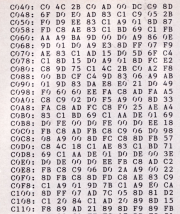 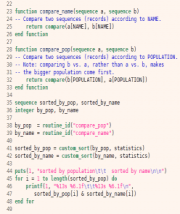 Compilación
Ejecución
Entorno (SO)
Librerías
estáticas
Librerías
dinámicas
Módulos
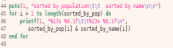 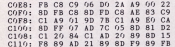 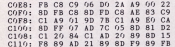 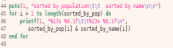 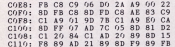 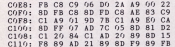 11 Feb. 2011
César Vaca Rodríguez, Dpto. de Informática, UVa
54
Estrategias de traducción
Código interpretado:
Programa
(Sesión interactiva)
Intérprete
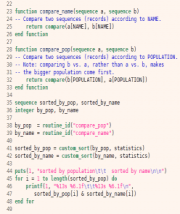 Ejecución
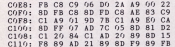 Interpretación
I/O
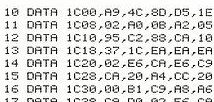 Estado
Sesión
Comando actual
Resultado
11 Feb. 2011
César Vaca Rodríguez, Dpto. de Informática, UVa
55
Estrategias de traducción
Código intermedio: (Pascal IDL, Java, .NET)
Máquina
Virtual
Código Intermedio
Programa
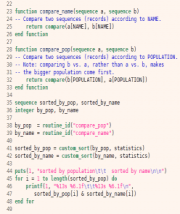 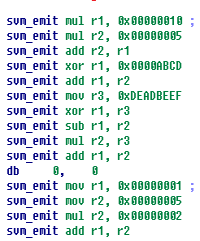 Interpretación
Ejecución
Compilación
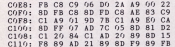 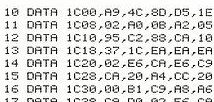 Módulos
Estado
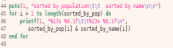 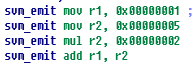 Interacción S.O.
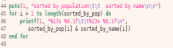 Librerías estándard
Universal
Específico
11 Feb. 2011
César Vaca Rodríguez, Dpto. de Informática, UVa
56
Generaciones
11 Feb. 2011
César Vaca Rodríguez, Dpto. de Informática, UVa
57
Linea del Tiempo
Crisis del Software, Ingeniería del Software
Programación Procedimental
Programación Estructurada y Modular
Orientación a Objetos
Programación Genérica
60s
70s
80s
Basic
ADA
Common Lisp
COBOL
ALGOL
Pascal
Modula-2
FORTRAN
C
C++
Scheme
Prolog
LISP
Simula
Smalltalk
Objective C
11 Feb. 2011
César Vaca Rodríguez, Dpto. de Informática, UVa
58
Linea del Tiempo
Internet
Interfaces de Usuario
Dispositivos Móviles
Computación Distribuida
90s
00s
Haskell
.NET
Scala
Clojure
Java
Delphi
C#
Perl
PHP
Visual C++
Eiffel
Python
Visual Basic
Erlang
Ruby
11 Feb. 2011
César Vaca Rodríguez, Dpto. de Informática, UVa
Evolución
BASIC
Modula-2
VB
FORTRAN
PASCAL
Delphi
ADA
C#
Java
ALGOL
SIMULA
Eiffel
JavaScript
PHP
C++
COBOL
C
Perl
AWK
SmallTalk
TCL
Python
PROLOG
Ruby
CLisp
LISP
Scheme
Objective-C
Scala
ML
Haskell
Clean
11 Feb. 2011
César Vaca Rodríguez, Dpto. de Informática, UVa
60
Paradigmas
BASIC
Modula-2
FORTRAN
PASCAL
VB
Delphi
ADA
C#
Java
ALGOL
SIMULA
Eiffel
Imperativo
Funcional
Orient. Objeto
Scripting
JavaScript
PHP
C++
C
Perl
AWK
COBOL
SmallTalk
TCL
Python
Ruby
PROLOG
CLisp
LISP
Scheme
Objective-C
Scala
ML
Haskell
Clean
11 Feb. 2011
César Vaca Rodríguez, Dpto. de Informática, UVa
61
Evolución Histórica
FORTRAN  (Formula Translating) 1957
Orientado al cálculo científico
Proceso de arrays
GOTO asignado
Versiones II, III, IV, 66 (subrutinas), 77, 90 (array slicing, recursividad, modularidad, sobrecarga, TADs), 96-03-08 (paralelismo, orientación a objeto)
COBOL (Common Business Oriented Languaje) 1959:
Orientado al mundo empresarial
Sintaxis basada en lenguaje natural: 400 palabras reservadas, con verbos, nombres, modificadores, etc.
Código auto-modificable: ALTER X TO PROCEED TO Y
Especificación detallada de valores numéricos (PIC)
Modularidad mediante Copybooks
11 Feb. 2011
César Vaca Rodríguez, Dpto. de Informática, UVa
62
Familias y Evolución Histórica
LISP (List Processing) 1958, McCarthy
Orientado a la investigación (Inteligencia Artificial)
Basado en s-expresiones 
Código y datos intercambiables
Tipado débil
Familia Lisp:
Common Lisp , 1984 (Generalización, Orientación a Objeto)
Scheme,  1975 (Simplificación, Closures)
Clojure, 2007
Familia ML:
Sistema de tipado Hindler-Millner
Haskell, 1990
Clean (1987), Scala (2003)
11 Feb. 2011
César Vaca Rodríguez, Dpto. de Informática, UVa
63
Ejemplo programa COBOL
IDENTIFICATION DIVISION.
PROGRAM-ID.  PerformFormat4.
AUTHOR.  Michael Coughlan.
* An example program using the PERFORM..VARYING format.
* Pay particular attention to the values produced by the
* WITH TEST BEFORE and WITH TEST AFTER loops.
* Note that the PERFORM within a PERFORM produces the same
* results as the PERFORM..VARYING..AFTER

DATA DIVISION.
WORKING-STORAGE SECTION.
01  LoopCount          PIC 9  VALUE ZEROS.
01  LoopCount2         PIC S9 VALUE ZEROS.

PROCEDURE DIVISION.
Begin.
    DISPLAY "Start WHILE Iteration of LoopBody"
    PERFORM LoopBody WITH TEST BEFORE
        VARYING LoopCount FROM 1 BY 2
        UNTIL LoopCount GREATER THAN 5.
    DISPLAY "Finished WHILE iteration.  LoopCount = " LoopCount.
    ...
11 Feb. 2011
César Vaca Rodríguez, Dpto. de Informática, UVa
64
Ejemplo programa LISP
(defun simplify (expression)
    (simplify-2 (rules) expression))
(defun simplify-2 (rules expression)
    (cond
    ((null rules)  expression)
    (T (simplify-2 (cdr rules) (apply-rule (car rules) expression)))))
(defun apply-rule (rule expression)
    (substitute (car rule) (cadr rule) expression))
(defun substitute (pattern replacement expression)
    (cond
    ((null expression)  ())
    ((occurs-at-front pattern expression)
        (substitute-at-front pattern replacement expression))
    (T (cons (car expression) 
             (substitute pattern replacement (cdr expression))))))
(defun occurs-at-front (pattern expression)
    (cond ((null pattern) T) ((null expression) nil)
    ((matches (car pattern) (car expression))
        (occurs-at-front (cdr pattern) (cdr expression)))
    (T  nil)))
11 Feb. 2011
César Vaca Rodríguez, Dpto. de Informática, UVa
65
Familias y Evolución Histórica
ALGOL (Algorithmic Languaje) 1958/60/68 N.Wirth
Familia de lenguajes, diseñados por un comité de expertos
Bloques de código, recursividad, funciones internas, paso de parámetros
Arrays dinámicos, paralelismo, definición de operadores
Familia ALGOL
PASCAL, 73  Modula-2, 80
		 Delphi/ Free-Pascal, 93
		 ADA, 83
C, 74   C++, 80
		 Objective-C, 86
		 C#, 95
		 Java, 95
11 Feb. 2011
César Vaca Rodríguez, Dpto. de Informática, UVa
66
Orientación a objeto
SIMULA, 67
Ortodoxa:
SmallTalk, 80  Objective-C, 86
Eiffel, 86
Parcial
ADA, 83 (Genericidad)
C++, 80 (Templates)
Java, 95 (Interfaces)
C# , 2001 (.NET)
Basada en prototipos
JavaScript, 96
Python, 91
11 Feb. 2011
César Vaca Rodríguez, Dpto. de Informática, UVa
67
Lenguajes de Scripting
Cliente (navegador):
HTML / CSS
ACMEScript: JavaScript, ActionScript (Flash), 1995
Java (applets), 1995
Servidor
PHP, ASP,  1995
Java (servlets), 2000
Ruby, 1995
Propósito general
Perl, 1987
Tcl/Tk, 1989
Python,  1991
11 Feb. 2011
César Vaca Rodríguez, Dpto. de Informática, UVa
68
Otros lenguajes
Programación lógica:
PROLOG, 1972
Concurrencia
Erlang, 1986
Oz , 1991
Bases de Datos
SQL (No es Turing-completo)
Minimalistas
Forth, 1970 
APL (1964)  J (1990) 
BrainFuck
11 Feb. 2011
César Vaca Rodríguez, Dpto. de Informática, UVa
69